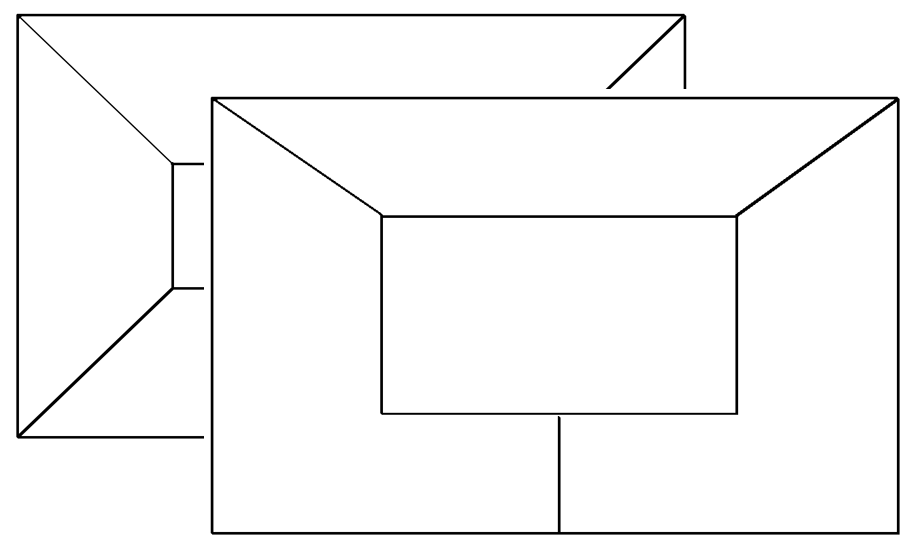 Rein analoge Methode mit ausgedruckten Platzkarten

Format meist A3 für Gruppen mit drei oder vier Lernenden

Vorbereitung mit Vorlagen zum Ausdrucken oder durch Aufzeichnen auf Pappe
Phasenmethode Placemat
Kooperative Methode zur Zusammenführung der Gedanken und Ideen von Lernenden
Material zur Methode
Stellung im Unterricht
Variation der Methode für verschiedene Unterrichtsphasen oder zur Differenzierung
Varianten der Methode
Phasen der Methode
Durchführung der Methode in drei verschiedenen Phasen
Arbeit zu einem zentralen Thema
Ähnlichkeiten zu Think Pair Share
Rotieren der Felder
Die Lernenden schreiben ihre eigenen Ergebnisse in eines der äußeren Felder
Die Placemat wird mehrmals um 90° gedreht
Die Lernenden Kommentieren die jeweiligen Ergebnisse
Nutzung von Teilfragen
Aneignung
Austausch
Vorstellung
Im Vorfeld werden Teilfragen zum Thema festgelegt
Jede Person bearbeitet einen anderen Aspekt
Vorstellung und Vergleich des jeweils Aufgeschriebenen innerhalb der Gruppe
Möglichkeit zur Differenzierung
Notieren der Gruppenergebnisse im mittleren Feld und Vorstellung im Plenum
[Speaker Notes: http://methodenpool.uni-koeln.de/download/placemat.pdfhttps://www.bpb.de/lernen/angebote/grafstat/partizipation-vor-ort/155248/placemat/https://www.methodenkartei.uni-oldenburg.de/methode/placemat/https://heterogenitaet.bildung-rp.de/fileadmin/user_upload/lernen-in-vielfalt.bildung-rp.de/03_Materialien/3_2_Aktivierung/3_2_5_Placemat/Placemat_Download.pdfhttps://lehrerfortbildung-bw.de/u_sprachlit/spanisch/gym/bp2004/fb2_3/3_thema/m3/
Zuletzt abgerufen am 16.08.2023]
Die hier vorliegenden Methodenkarten wurden im Rahmen des Projektes FAIBLE.nrw von der
WWU-Münster und der RWTH-Aachen erstellt und sind unter der (CC BY 4.0) - Lizenz veröffentlicht. Ausdrücklich ausgenommen von dieser Lizenz sind alle Logos! Weiterhin kann die Lizenz einzelner verwendeter Materialien, wie gekennzeichnet, abweichen. Nicht gekennzeichnete Bilder sind entweder gemeinfrei oder selbst erstellt und stehen unter der Lizenz des Gesamtwerkes (CC BY 4.0).

Sonderregelung für die Verwendung im Bildungskontext: 
Die CC BY 4.0-Lizenz verlangt die Namensnennung bei der Übernahme von Materialien. Da dies den gewünschten Anwendungsfall erschweren kann, genügt dem Projekt FAIBLE.nrw bei der Verwendung in informatikdidaktischen Kontexten (Hochschule, Weiterbildung etc.) ein Verweis auf das Gesamtwerk anstelle der aufwändigeren Einzelangaben nach der TULLU-Regel. In allen anderen Kontexten gilt diese Sonderregel nicht!

Das Werk ist Online unter https://www.orca.nrw/ verfügbar.
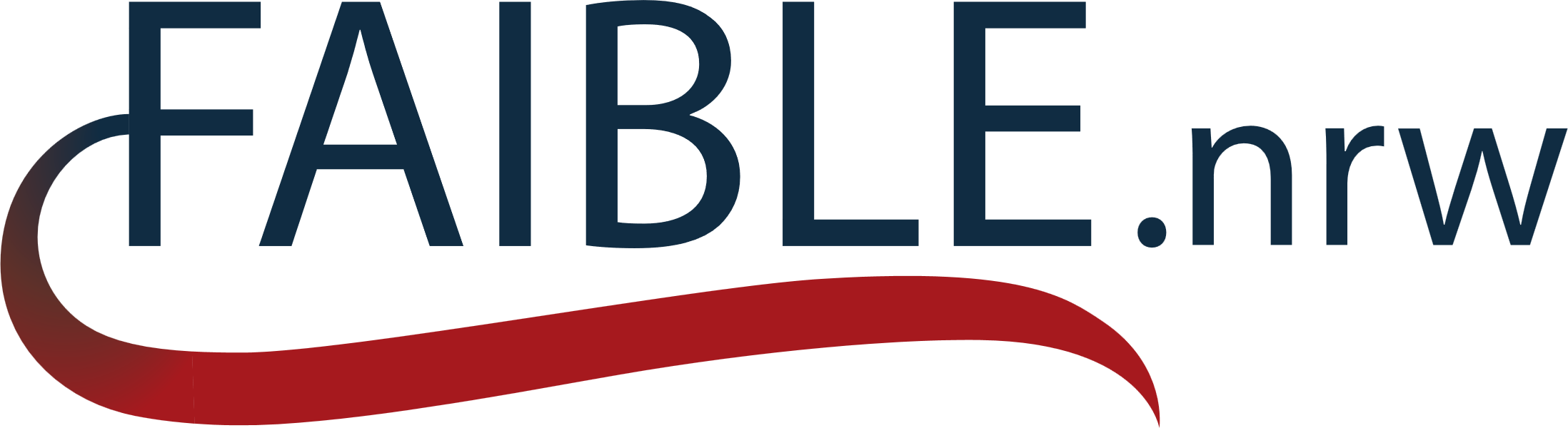 Beteiligte Hochschulen:
Westfälische Wilhelms-
Universität Münster
Carl von Ossietzky 
Universität Oldenburg
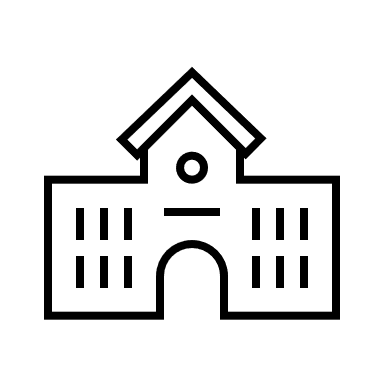 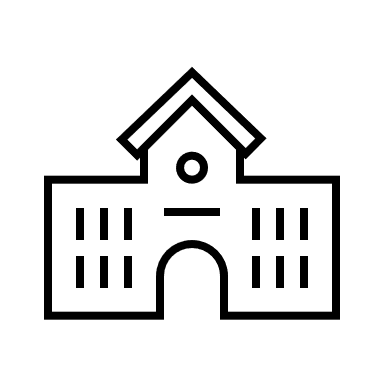 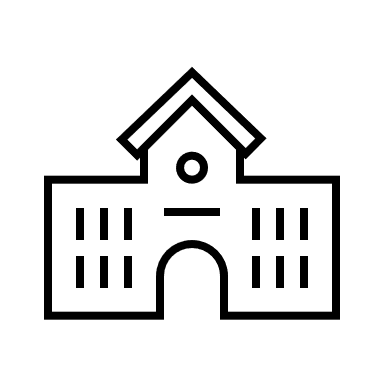 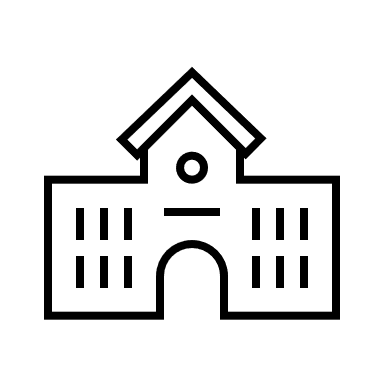 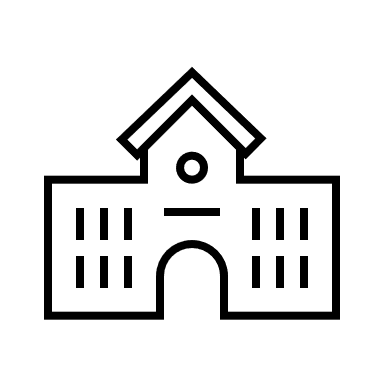 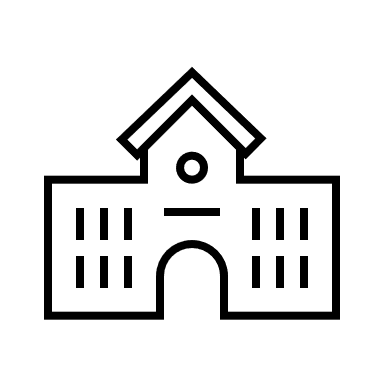 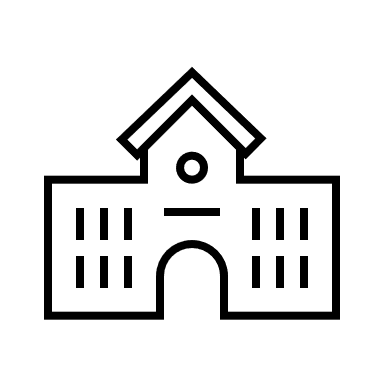 RWTH-Aachen
Universität Duisburg-Essen
Universität Bonn
Universität Paderborn
Technische Universität Dresden
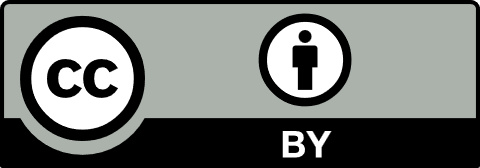 (https://creativecommons.org/licenses/by/4.0/deed.de)
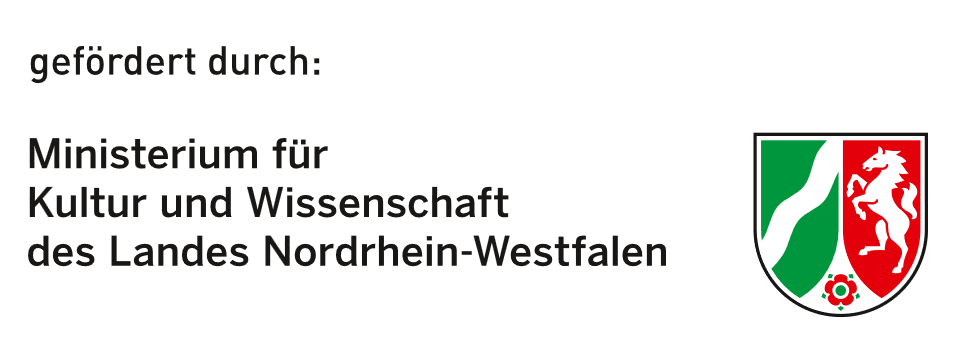 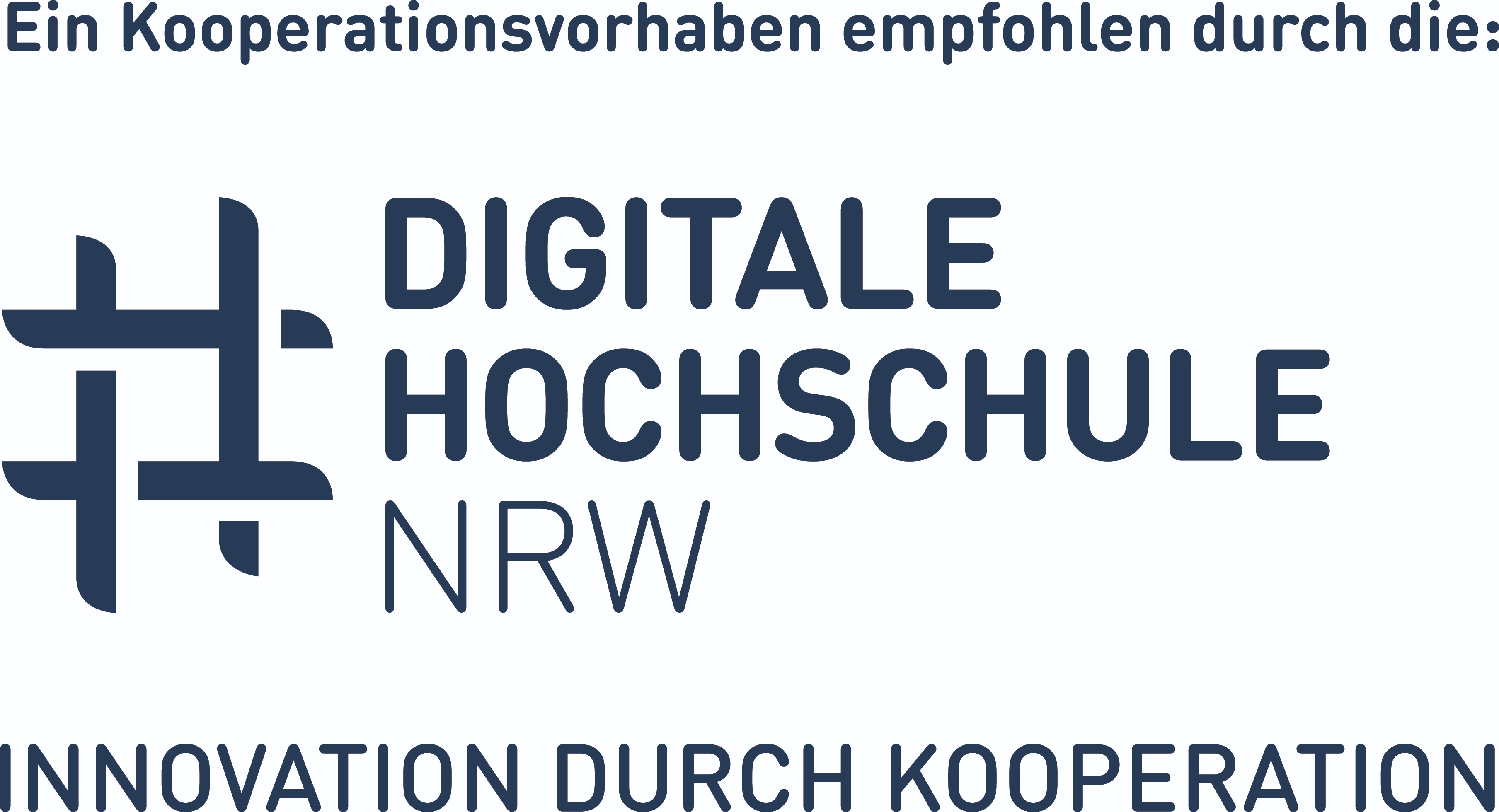 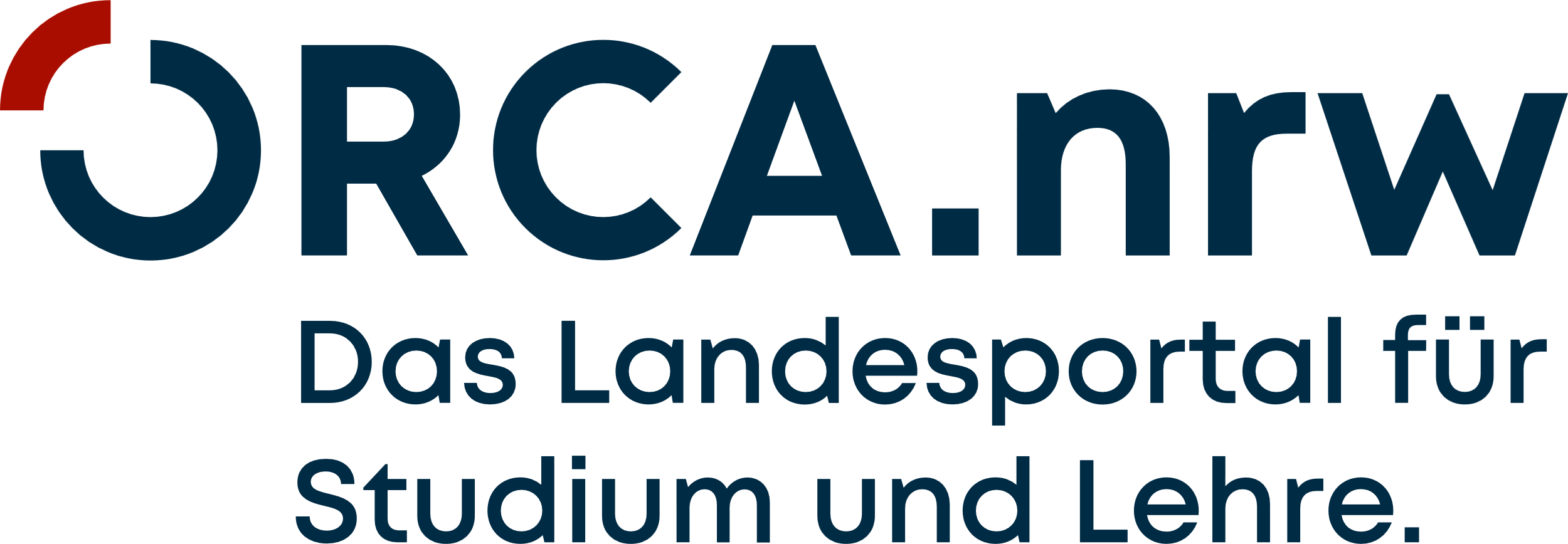